自己紹介
須藤　博紀（すどう　ひろき）
石狩市立樽川中学校
　３年１組　担任
　学年部
　野球部
米内山　康嵩　（よないやま　やすたか）
千歳市立北進小中学校
長谷川　遼太　（はせがわ　りょうた）
江別市立大麻中学校
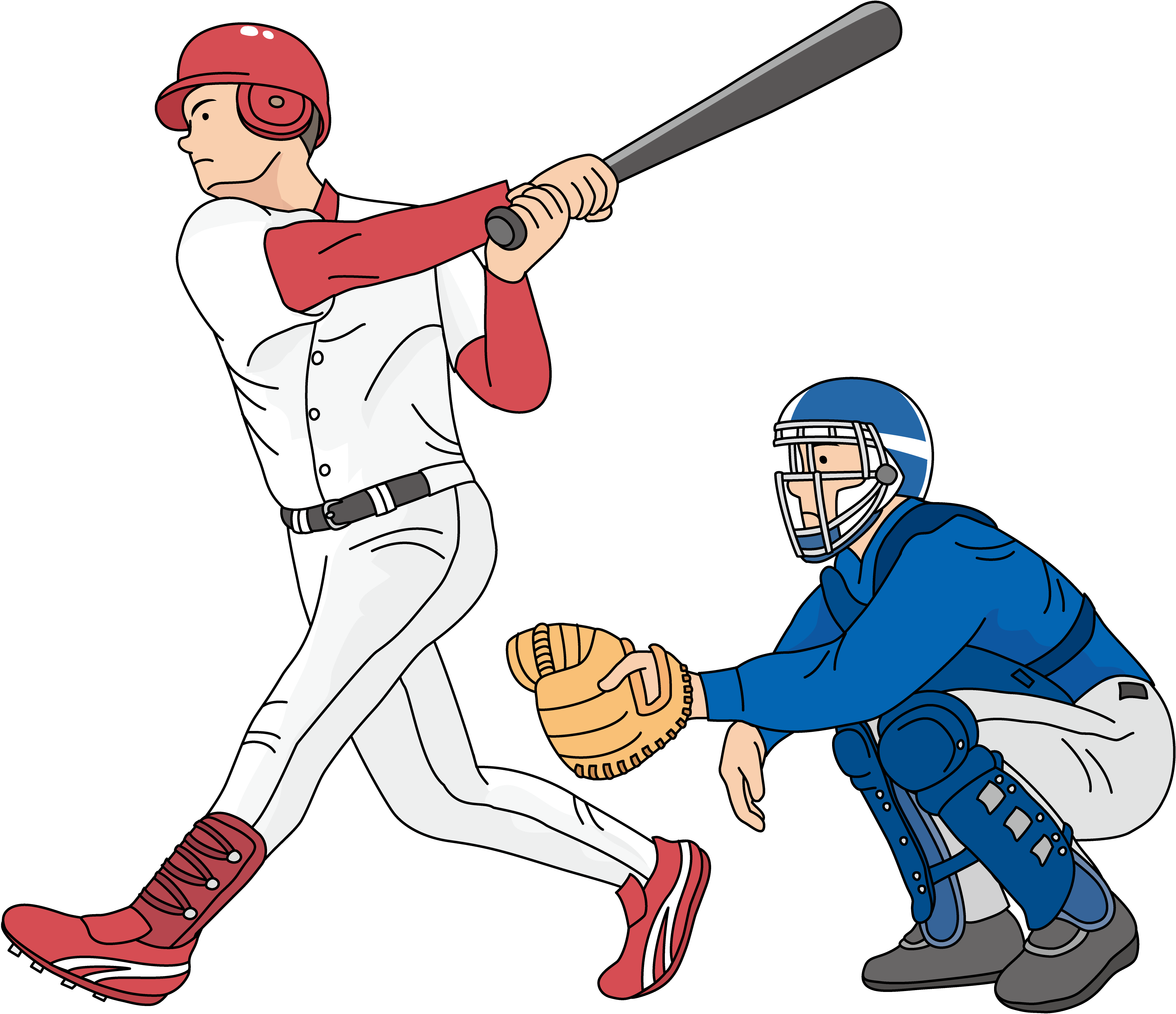 須藤　博紀 （すどう ひろき）
須藤　博紀 （すどう ひろき）
石狩市立樽川中学校
　３年１組　担任
　学年部
　野球部
ここまでが基本的な操作になります。
　あとは、アニメーションを工夫し、
　　　　　　効果音を加えるなど演出しましょう。
　
　うるさすぎず、シンプルが一番です！
　色々と操作しながら、覚えていきましょう！